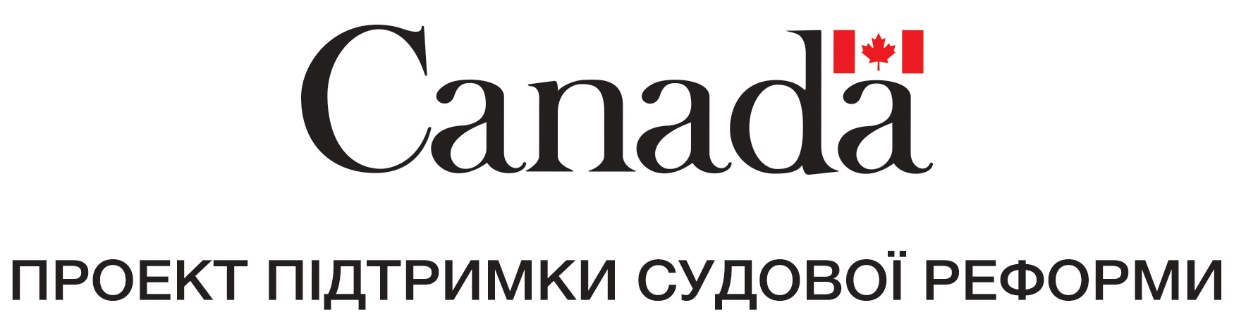 Підтримка НШСУ Урядом Канади
Зустріч зі слухачами спеціальної підготовки кандидатів на посаду судді
29 травня 2018 року
м. КИЇВ
Проекти підтримки судової системи України
Починаючи з 1996 року
5 п’ятирічних проектів
Посада керівника апарату
Фіксація судового процесу технічними засобами
Спрощення і оптимізація процедур діловодства
Перші електронні інформаційні кіоски
Докорінна зміна методики підготовки суддів
Процедура врегулювання спору за участі судді
Канадські організації-партнери
Офіс Уповноваженого у справах федеральних суддів Канади

Національний суддівський інститут суддів Канади
Проекти співпраці із закладами суддівської освіти в Україні
«Українсько-канадський проект судової співпраці» (2006-2011)

«Освіта суддів – для економічного розвитку» (2012-2017)

«Проект підтримки судової реформи в Україні» (2016-2020)
«Українсько-канадський проект судової співпраці» (2006-2011)
У співпраці з Академією суддів України
Перші інтерактивні курси: «Докази і доказування» та «Управління залою судового засідання»
Перші навчальні відео ролики
Посібники для викладачів та слухачів щодо гендерних аспектів судочинства
«Освіта суддів – для економічного розвитку» (2012-2017)
Один з найбільш успішних проектів міжнародної технічної допомоги
Партнерство між двома закладами суддівської освіти: Національним суддівським інститутом Канади і Національною школою суддів України
Національний суддівський інститут Канади – визнаний світовий лідер суддівської освіти з 30-ти річним досвідом
«Освіта суддів – для економічного розвитку» (2012-2017): досягнення
Докорінна зміна у методиці підготовки суддів: від академічних лекцій до інтерактивних тренінгів, що ґрунтуються на навичках із застосуванням особливостей навчання дорослих
Докорінна зміна у змісті суддівської освіти: додатково до суто правових питань - нові курси, спрямовані на розвиток власне суддівських навичок та врахування соціального контексту
Набагато більш активне залучення суддівського корпусу до викладання
Перший Стратегічний план розвитку
Національні стандарти суддівської освіти
Запровадження дистанційного онлайн навчання
Суттєві інституційні зміни НШСУ: створення відділу підготовки викладачів, «Електронна школа»
Запровадження процедури врегулювання спору за допомогою судді
«Освіта суддів – для економічного розвитку» (2012-2017): результати
Розроблено більше  10 інтерактивних навчальних курсів для новопризначених  суддів, більшість яких лягла в основу спеціальної підготовки кандидатів на посаду судді
Розроблено і впроваджено 2 дистанційних онлайн курси
Знято 36 навчальних відео роликів
Проведені семінари з логістичного забезпечення тренінгів
Проведено навчання біля 600 суддів-викладачів та співробітників НШСУ щодо методології навчання
Передано навчальний курс з методології навчання
Загалом біля 2700 суддів і співробітників НШСУ пройшли навчання
«Освіта суддів – для економічного розвитку» (2012-2017): результати
Впроваджено проект «Електронна школа»: надано апаратні та програмні засоби
Інституціанолізовано систему онлайн навчання
Розроблено на видано друком 4 посібника з методології навчання, включаючи онлайн дистанційне навчання і посібник з управління часом для суддів
Забезпечено технічними засобами навчання: системи анонімного голосування, аудіо системи тощо для всіх регіональних відділень НШСУ
«Освіта суддів – для економічного розвитку» (2012-2017): шляхи досягнення результатів
Постійні консультації та гнучкість при впровадженні Проекту 
Проведення сесій зі стратегічного планування для керівництва НШСУ
Навчальні візити, програми обміну та стажування
Потужна експертна підтримка збоку Національного суддівського інституту Канади
Участь в Міжнародній конференції закладів суддівської освіти
«Проект підтримки судової реформи в Україні» (2016-2020)
Співпрацює з Верховним Судом, головами судів у пілотних областях, органами судового врядування і суддівського самоврядування
Основні напрямки: 
	- забезпечення сталості та єдності судової практики;
	- забезпечення суддівської незалежності; 
	-  забезпечення належних процедур добору на суддівські 		посади та належних дисциплінарних процедур щодо суддів;
	- забезпечення належного судового адміністрування;
	- підвищення довіри до судової владу, у тому числі шляхом 	налагодження належної комунікації;
	- врахування гендерної рівності в діяльності органів судової влади 	та під час здійснення правосуддя.
«Проект підтримки судової реформи в Україні» (2016-2020) співпраця з НШСУ
26 тренінгів для біля 600 тренерів для спеціальної підготовки кандидатів на посаду судді
Курс «Комунікаційна діяльність органів судової влади»
Курс «Врегулювання спору за участі судді»
Підтримка діяльності Тестологічного центру
Участь керівництва НШСУ у міжнародних конференціях та форумах
Спільне навчання голів судів у пілотних областях Проекту (Запорізька та Хмельницька)
Спільне навчання прес-секретарів та суддів-спікерів в пілотних областях Проекту (Одеська та Івано-Франківська)